Проект по патриотическому воспитаниюстаршая группа №7 «Что расскажет семейный альбом»
Составитель:  Лепёшкина О.В.    Сидоренко О.Л.
МКДОУ д/с № 193 г. Новосибирск
«Семейный альбом» – это модель создания «Генеалогического древа». В ходе выполнения проекта, воспитанники должны узнать о семейных традициях, создать генеалогическое древо, принять участие в фотоконкурсе «Семейный альбом». На современном этапе проблема взаимодействия ДОУ и семьи актуальна. Наиболее важным и основным аспектом является, вовлечение родителей в воспитательно-образовательный процесс.
Постановка проблемы:

На современном этапе проблема взаимодействия ДОУ и семьи актуальна. Наиболее важным и основным аспектом является, вовлечение родителей в воспитательно-образовательный процесс.
Актуальность проекта:Актуальность данного проекта обусловлена социальной значимостью духовно-нравственного развития личности ребенка, начиная с младшего возраста, когда его восприятие открыто к формированию духовно-нравственных ценностей. Особую актуальность данная задача приобретает в условиях внедрения ФГОС в системе дошкольного образования.Проект «Семейный альбом» ориентирует на взаимодействие с родителями: родители должны участвовать в его реализации, в создании условий для полноценного и своевременного развития ребенка, чтобы не упустить важнейший период в развитии его личности. Родители должны быть активными участниками образовательного процесса, участниками всех проектов, независимо от того, какая деятельность в них доминирует, а не просто сторонними наблюдателями.
Новизна проекта 
заключается в выработке новых подходов по приобщению детей к семейным традициям, ценностям и взаимодействию с семьёй по духовно – нравственному воспитанию ребёнка. Совместная деятельность дошкольников, родителей и педагогов по изучению истории семьи и рода способствует формированию патриотизма, культурно - ценностных ориентаций, духовно - нравственному развитию.
Цель проекта:
 Создание организационно – педагогических условий формирования у детей дошкольного возраста духовно-нравственного отношения и чувства сопричастности к родному дому, семье. Вызвать у детей положительные эмоции о семье.
Задачи проекта:
 
Обогатить знания детей о своей семье. Дать представление о понятиях: “род”, “родители”, “родословная”, “семья”, “родные”, “близкие”.
Расширять кругозор и обогащать словарный запас детей терминами родственных отношений, развивать связную речь.
Способствовать активному вовлечению родителей в совместную деятельность с ребенком в условиях семьи и детского сада. Обогащать детско-родительские отношения опытом совместной творческой деятельности.
Информационная карта проекта:
Ожидаемые результаты:	
Уважение и почитание людей старшего поколения;
Установление контакта со старшими членами семьи, укрепление семейных традиций, духовное общение детей с пожилыми людьми;
Более тесное сотрудничество детского сада, ребенка и его семьи.
План реализации проекта:
Беседа «Авторитет любви»;
Чтение художественной литературы: Андерсен Х. К. Снежная королева;
Смотр «Фотографий из семейного альбома»;
Изготовление открыток к празднику для пап;
Сюжетно-ролевые игры «Семья», «Магазин», «Больница»;
Праздник, посвящённый «Дню защитника отечества»;
Беседа: «Семейные традиции», рассматривание фотографий; 
Беседа на тему «Наш детский сад»;
Изготовление открыток к празднику для мам;
Подбор фотографий для семейного группового альбома «Вместе – дружная      семья». Составление детьми рассказов о своих друзьях. 
Праздник «Гости из разных стран поздравляют бабушек и мам» .
Составление генеалогического древа.
Результат проекта: 
За сравнительно короткое время реализации проекта уровень сформированного положительного образа семьи у детей значительно повысился. Расширились представления детей о своих родителях (где и кем работают, любимые их занятия и увлечения и т. д., о членах семьи, традициях, о жизни бабушек и дедушек (где живут, кем приходятся и т. д.)
Это можно увидеть по результатам совместной деятельности педагогов детей и родителей.
В ходе проекта были выявлены знания детей о некоторых культурных традициях своей семьи, любимых занятиях членов семьи понимание того, как проявляются в семье забота, любовь и уважение друг к другу. Процесс совместной деятельности поспособствовал укреплению доверительных детско-родительских отношений.
Особенность этого проекта, в том, что вместе с семьей мы не только стали активно трудиться и отдыхать в одной команде «Воспитатели – дети – родители», где родители превратились из наблюдателей в активных участников жизни детей в детском саду. Так, постепенно и появляется главный результат социального партнерства - не отдавать ребенка на хранение и воспитание, а действовать сообща, вместе с педагогами детского сада для всестороннего развития личности ребенка.
Лысенко Нелли
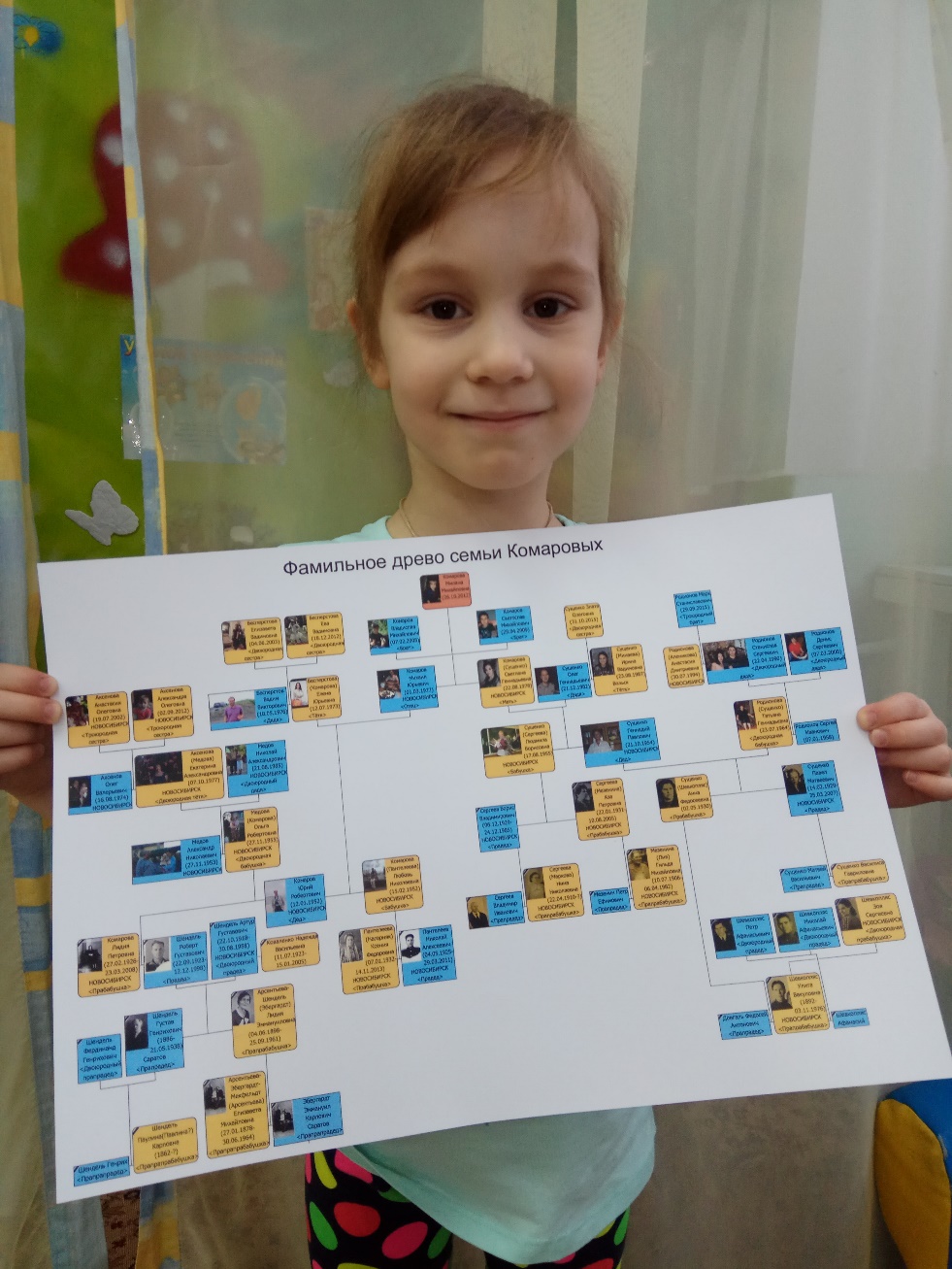 Фамильное древо Миланы Комаровой
Семейный альбом Кристины Иващенко
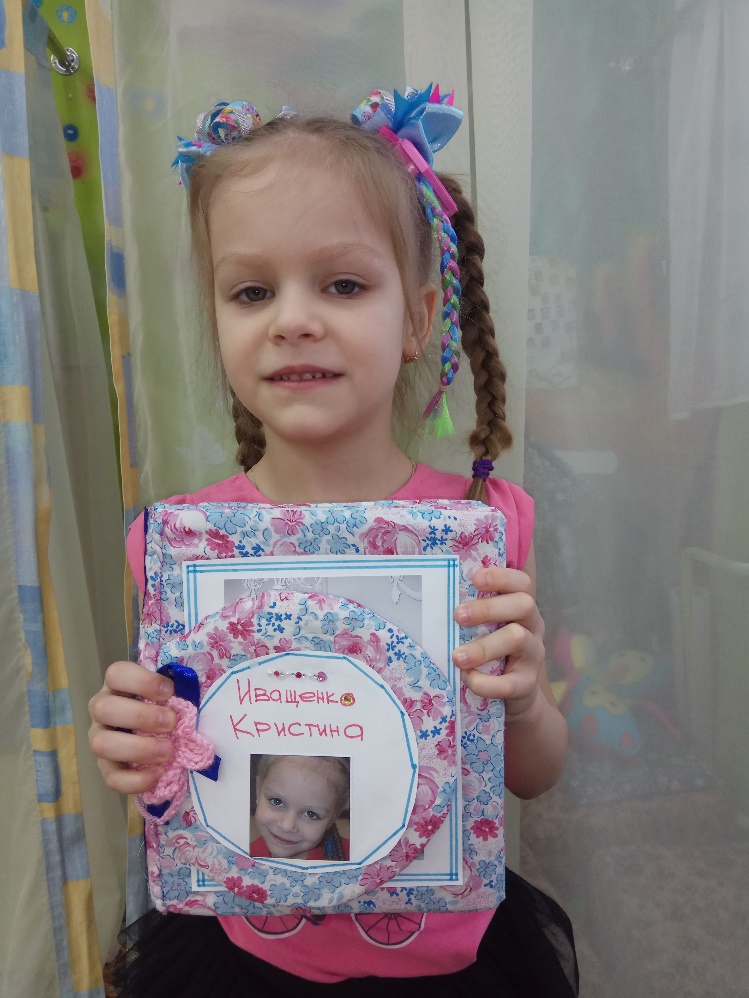 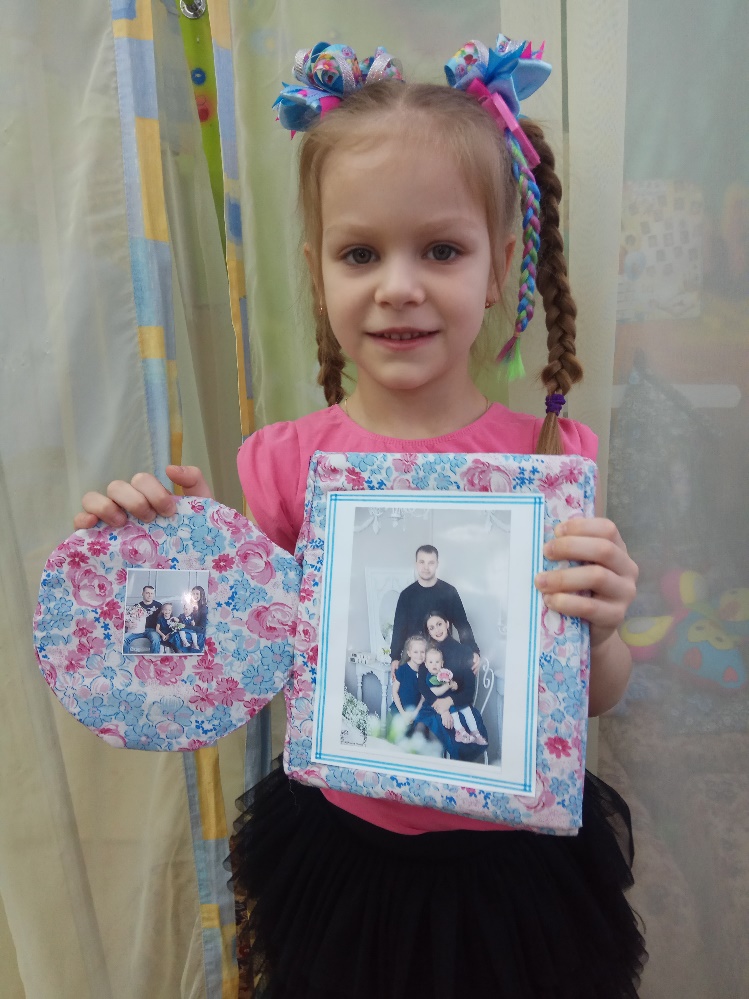 Семейный альбом увлечений
 Саши Димитриевой
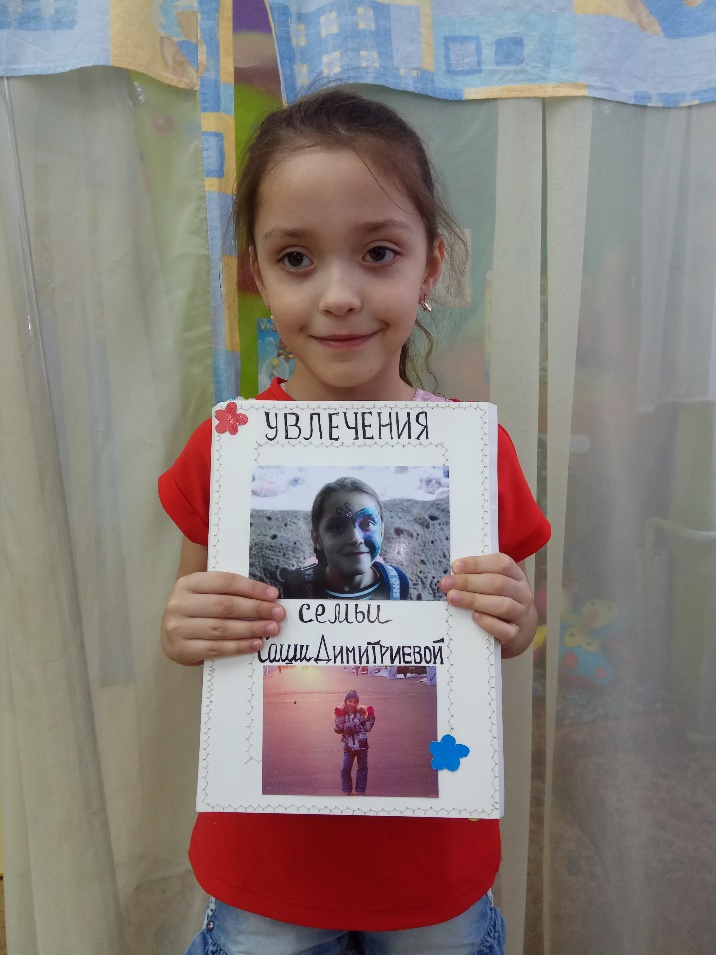 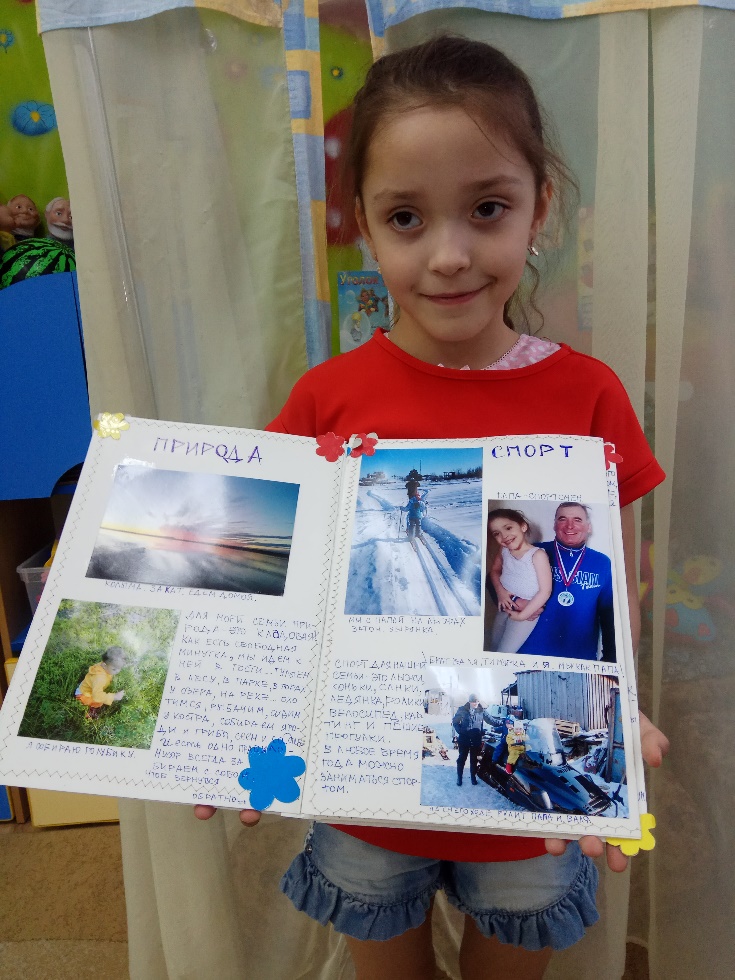 Семейные традиции семьи Данила Кривошеева
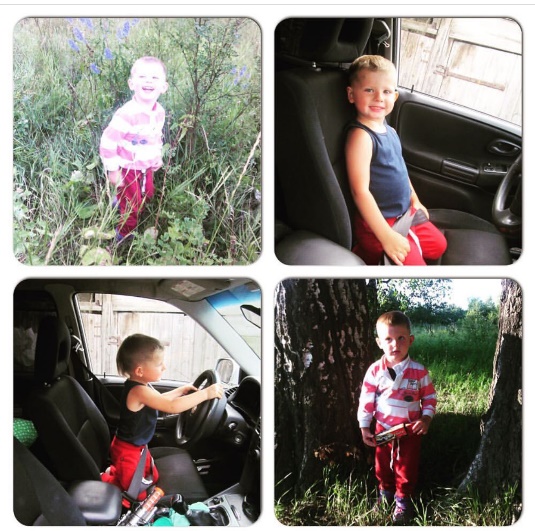 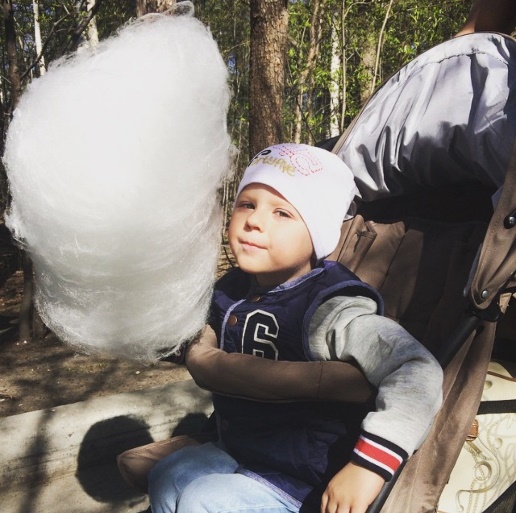 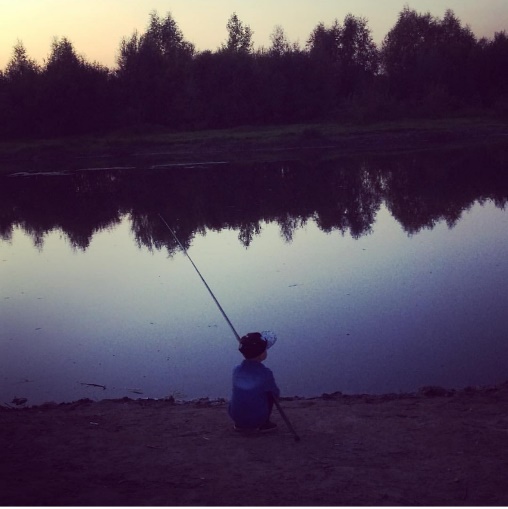 1. Рыбалка с папой или дедом - святое.
2. Каждое лето в гостях у брата на Алтае.
3. На майские праздники всегда в зоопарке.
4. Семейная лепка пельменей - традиция из поколения в поколение)
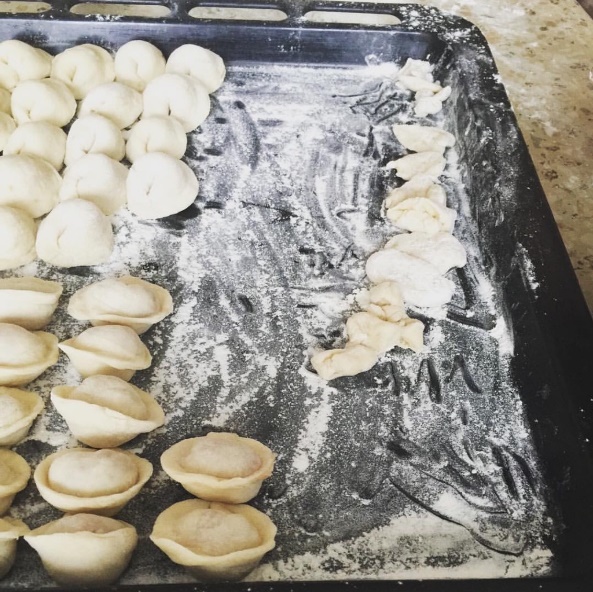 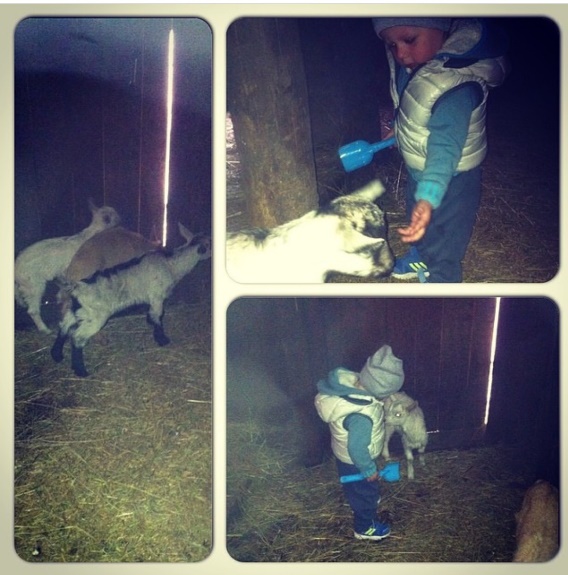 Результат проекта:
За сравнительно короткое время реализации проекта уровень сформированного положительного образа семьи у детей значительно повысился. Расширились представления детей о своих родителях (где и кем работают, любимые их занятия и увлечения и т. д., о членах семьи, традициях, о жизни бабушек и дедушек (где живут, кем приходятся и т. д.)
В ходе проекта были выявлены знания детей о некоторых культурных традициях своей семьи, любимых занятиях членов семьи понимание того, как проявляются в семье забота, любовь и уважение друг к другу. Процесс совместной деятельности поспособствовал укреплению доверительных детско-родительских отношений.
Особенность этого проекта, в том, что вместе с семьей мы не только стали активно трудиться и отдыхать в одной команде «Воспитатели – дети – родители», где родители превратились из наблюдателей в активных участников жизни детей в детском саду. Так, постепенно и появляется главный результат социального партнерства - не отдавать ребенка на хранение и воспитание, а действовать сообща, вместе с педагогами детского сада для всестороннего развития личности ребенка
Спасибо за внимание!
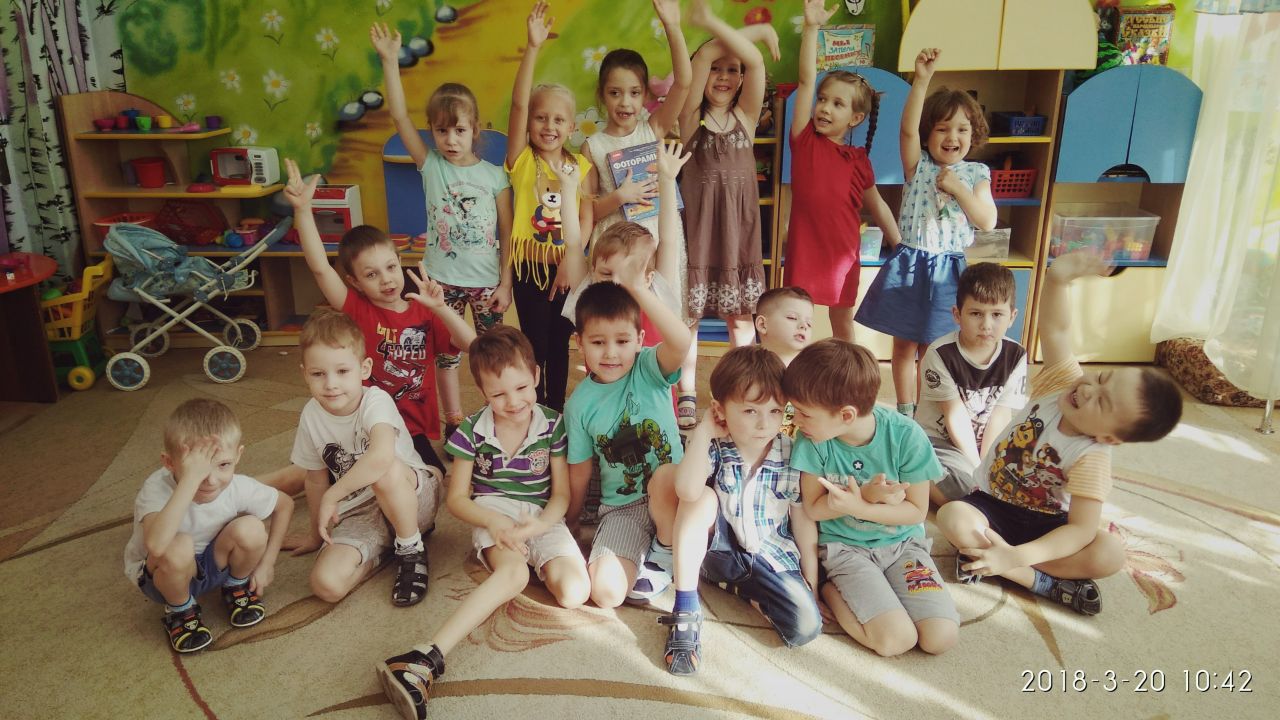